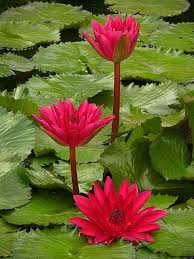 Good morning my dear students.
Teachers information
Mazada Akter
Lecturer (English)
Barabor alim Madrasha
Class : 1x
Subject : English 1st paper
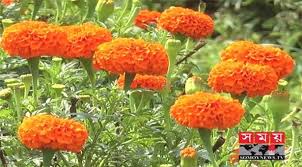 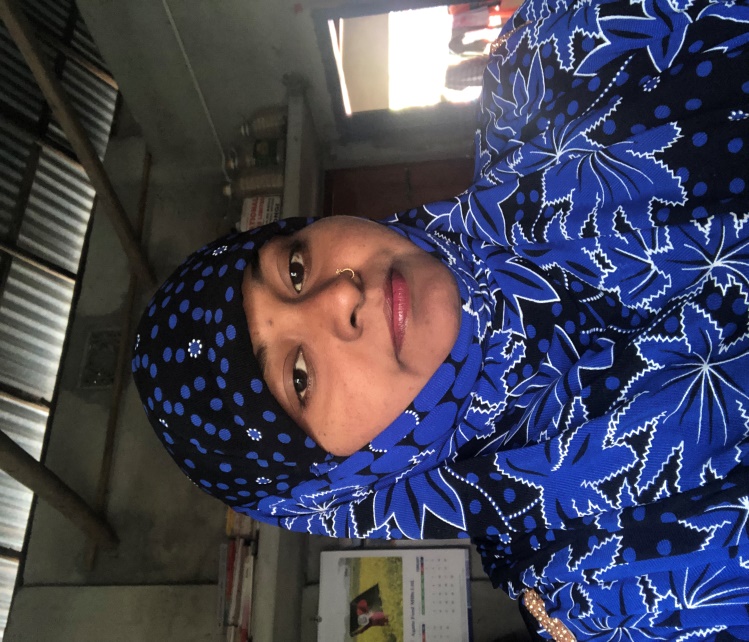 Try to imagine these pictures.
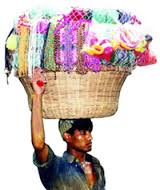 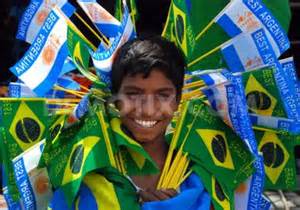 A Street Hawker
A Street Hawker
Who are they?
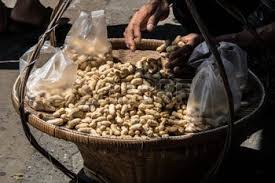 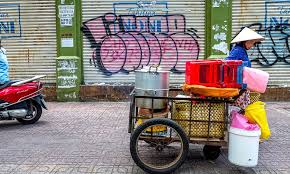 A Street Hawker
A Street Hawker
Our Today’s Topic
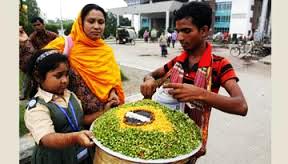 A Street Hawker
Learning outcomes
After completing this lesson, we will be able to-
identify a street hawker.
tell the life of a street hawker.
write a paragraph.
Who is a street hawker ?
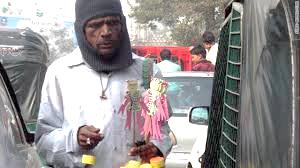 A person who sells various things walking from street to street is called a street hawker.
What does he sell in the streets?
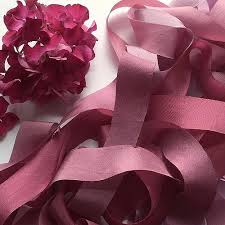 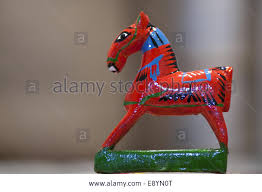 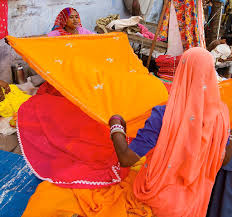 Toys
Ribbons
Cloths
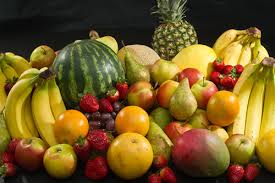 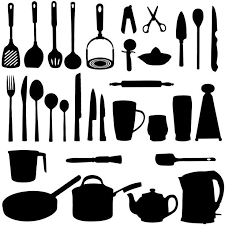 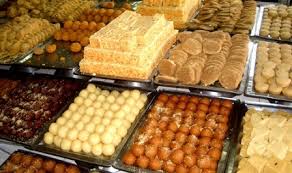 Sweets
Fruits
Utensils
What does he do to attract the buyers ?
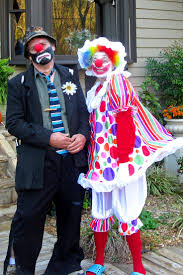 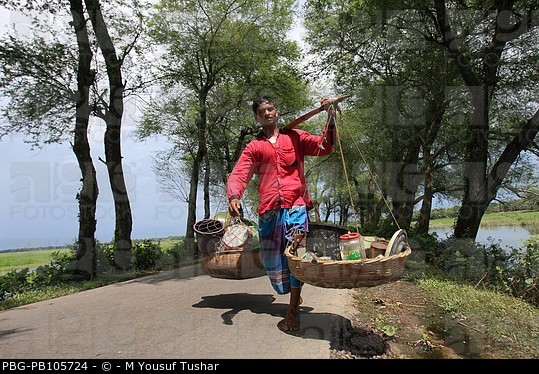 Sometimes he  tricks
He makes funs
He uses various tricks to attract the attention of the buyers. Sometimes he starts singing or even starts acting. Sometimes he is funny and sometimes irritating
Sometimes he  tricks
How does he carry his goods ?
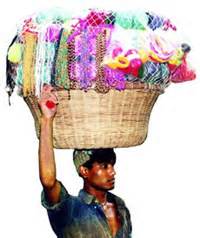 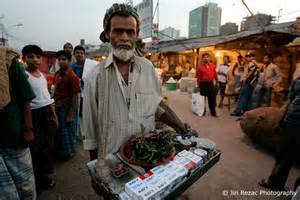 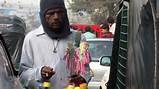 Goods in hands
Goods  in hands
Good on head
He carries his goods either in hands or on the head and sometimes in handcart
Who are the target of a street hawker ?
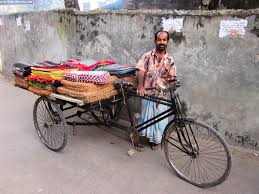 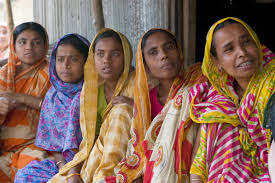 Street hawker
women
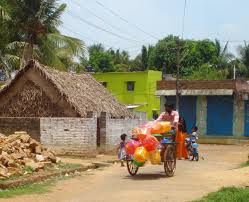 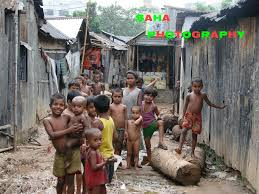 Street hawker
children
He is interested  to sell his goods to the women and the children whom  he can cheat easily
What does he wear specially ?
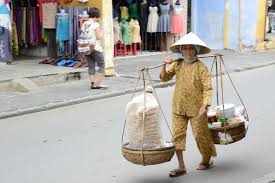 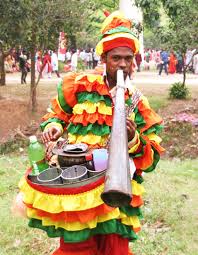 Peculiar dress
Peculiar dress
Sometimes he wears peculiar dress of different colors which is attracting.
Pair work
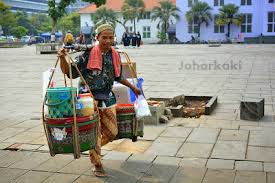 Why does the street hawker wear a peculiar dress?
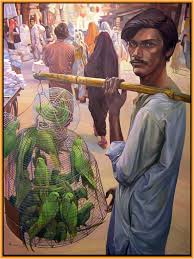 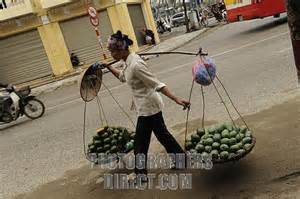 .
by the sweat of his physical labors.
by the sweat of his physical labors.
A street hawker  earns his livelihood by the sweat of his physical labours.
How does he lead his life?
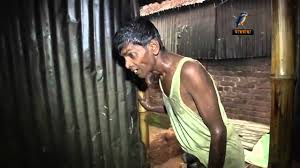 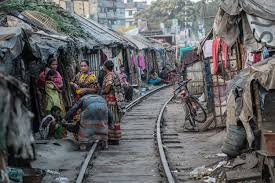 miserable life
miserable life
He leads a  miserable life with his family.
When does he face a great problems?
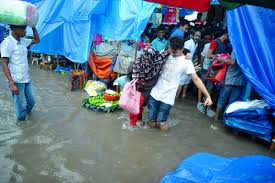 s.
During rainy day
During rainy days he faces great problem to sell his products.
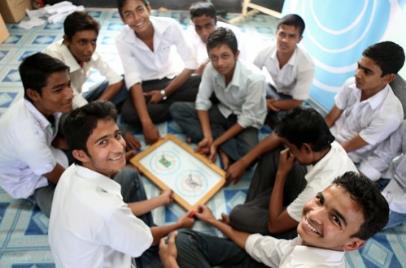 Group Work
Write three sentences about a street hawker whom you have seen before.
Evaluation
Who is a street hawker ?
What sort of man is he ?
Where is a street hawker  seen?
What does he wear ?
How does he attract the attention of the customers?
Home Task
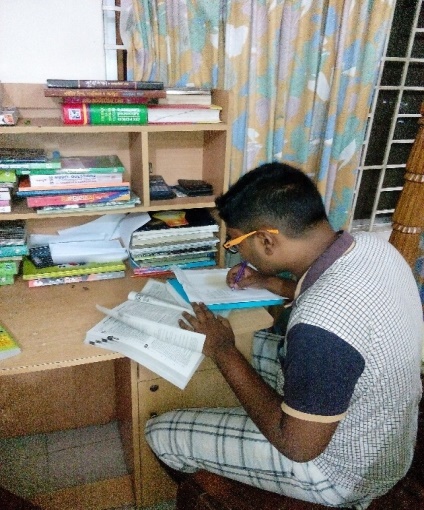 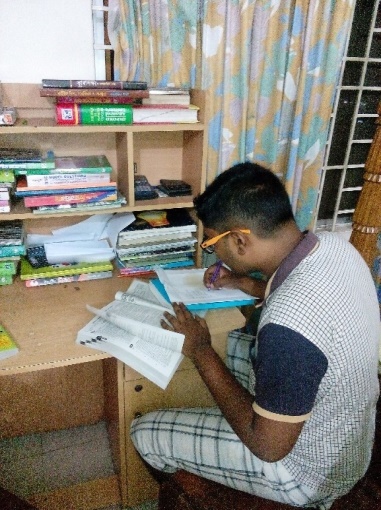 Write a paragraph on 
“A Street Hawker”.
Thank 
You all